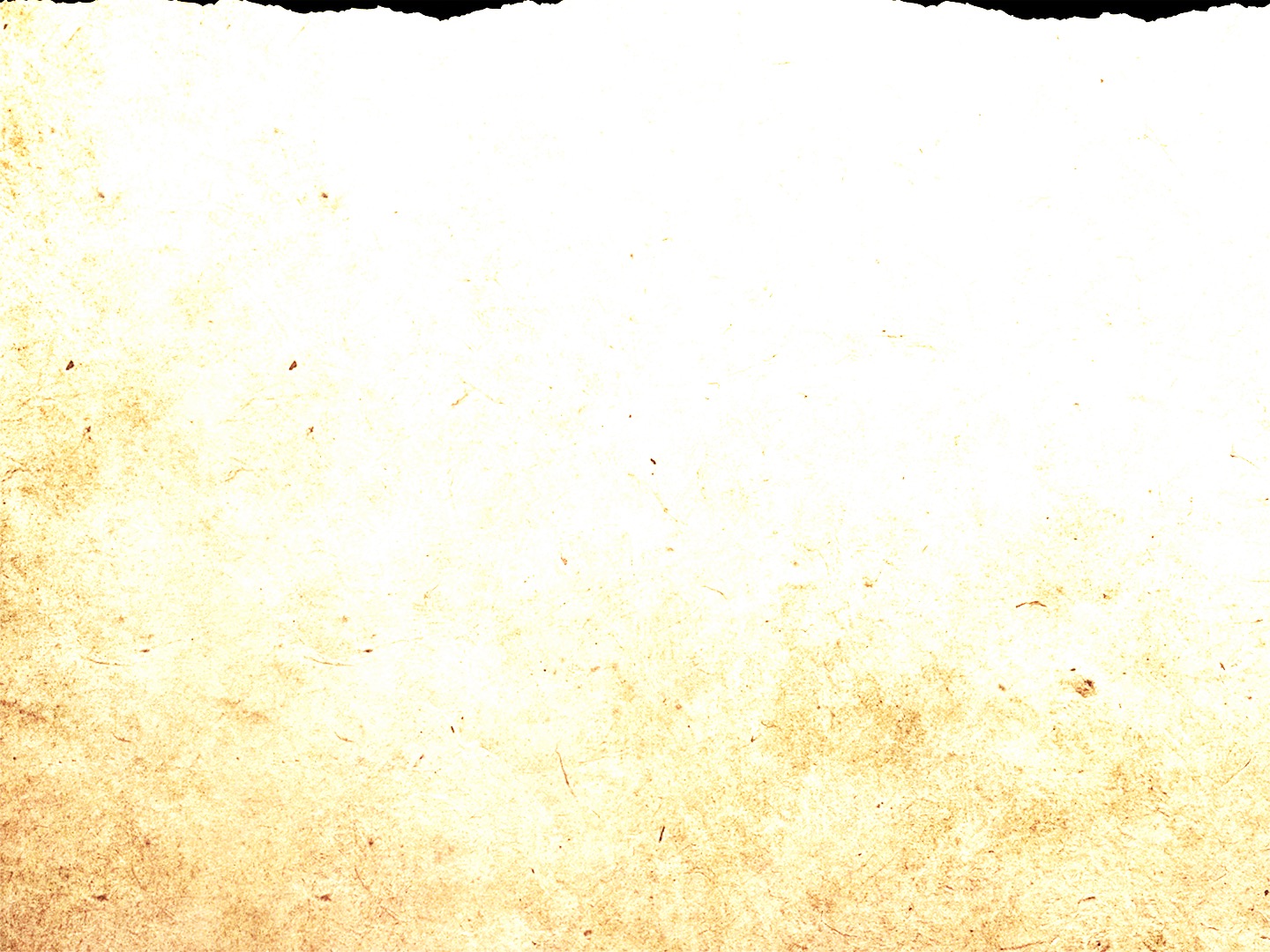 Galatians 3:24–29
24 So then, the law was our guardian until Christ came, in order that we might be justified by faith. 25 But now that faith has come, we are no longer under a guardian, 26 for in Christ Jesus you are all sons of God, through faith. 27 For as many of you as were baptized into Christ have put on Christ. 28 There is neither Jew nor Greek, there is neither slave nor free, there is no male and female, for you are all one in Christ Jesus. 29 And if you are Christ’s, then you are Abraham’s offspring, heirs according to promise.
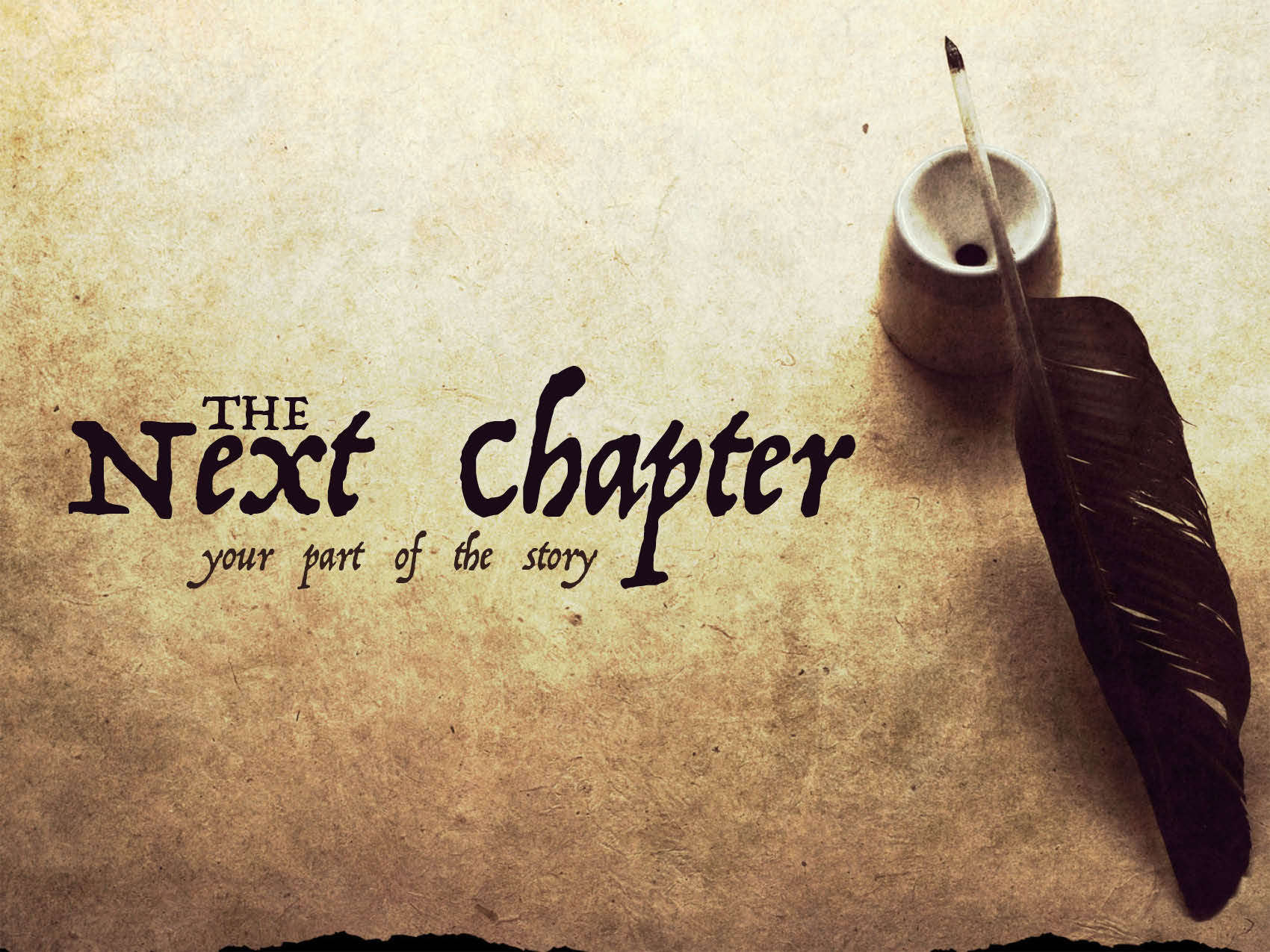 The story of Saul.
He was a sinner.
Acts 9:1–2
He believed in Jesus. 
Acts 22:8–10
He repented. 
Acts 22:10–11
The story of Saul.
He still was in sin until he was baptized. 
Acts 22:16
He served God and served His people. 
Acts 9:20–22, 26–30
Saul’s story should be your story.
Jesus came to save you—a sinner.
You must believe Jesus. 
You must repent. 
You must be baptized to wash away your sins.
You must serve God’s people and serve Him.